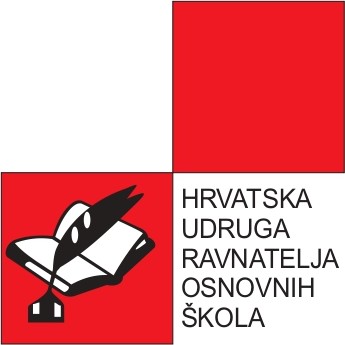 Izvješće o radu HUROŠ-a za 2023.
Antonija Mirosavljević, prof.
Organizacija stručnih skupova
Zakon o odgoju i obrazovanju- revolucija ili estetska korekcija 
Od 23. do 26. listopada 2022. godine, Hotel Olympia & Olympia Sky, Vodice

Život u ravnoteži- nova generacija lidera 
Od 15. do 18. listopada 2023. godine, Hotel Bluesun Elaphusa, Bol na Braču

POBOLJŠANJE ORGANIZACIJE: Atraktivni stručni predavači, aktualne teme, online prijave…
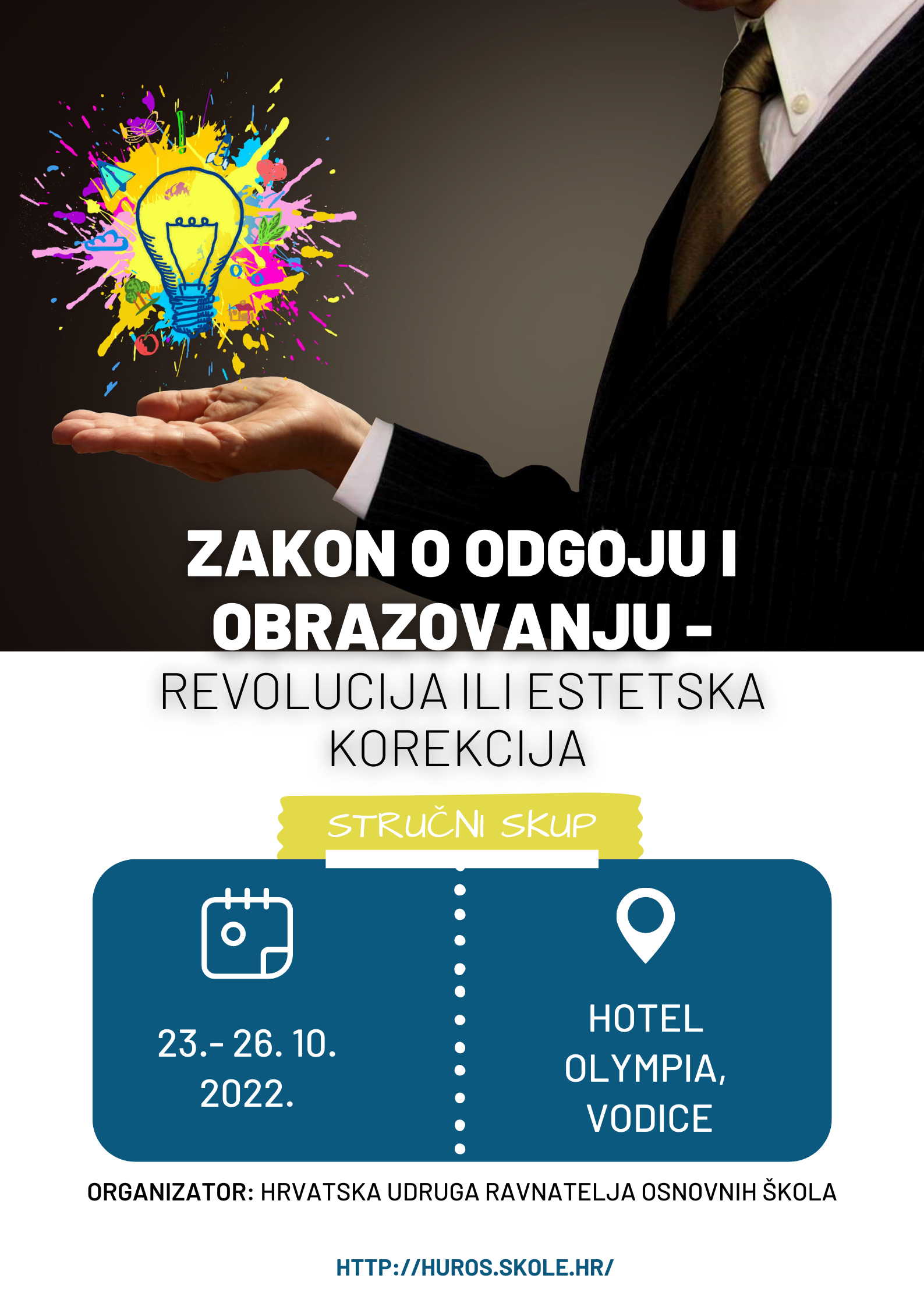 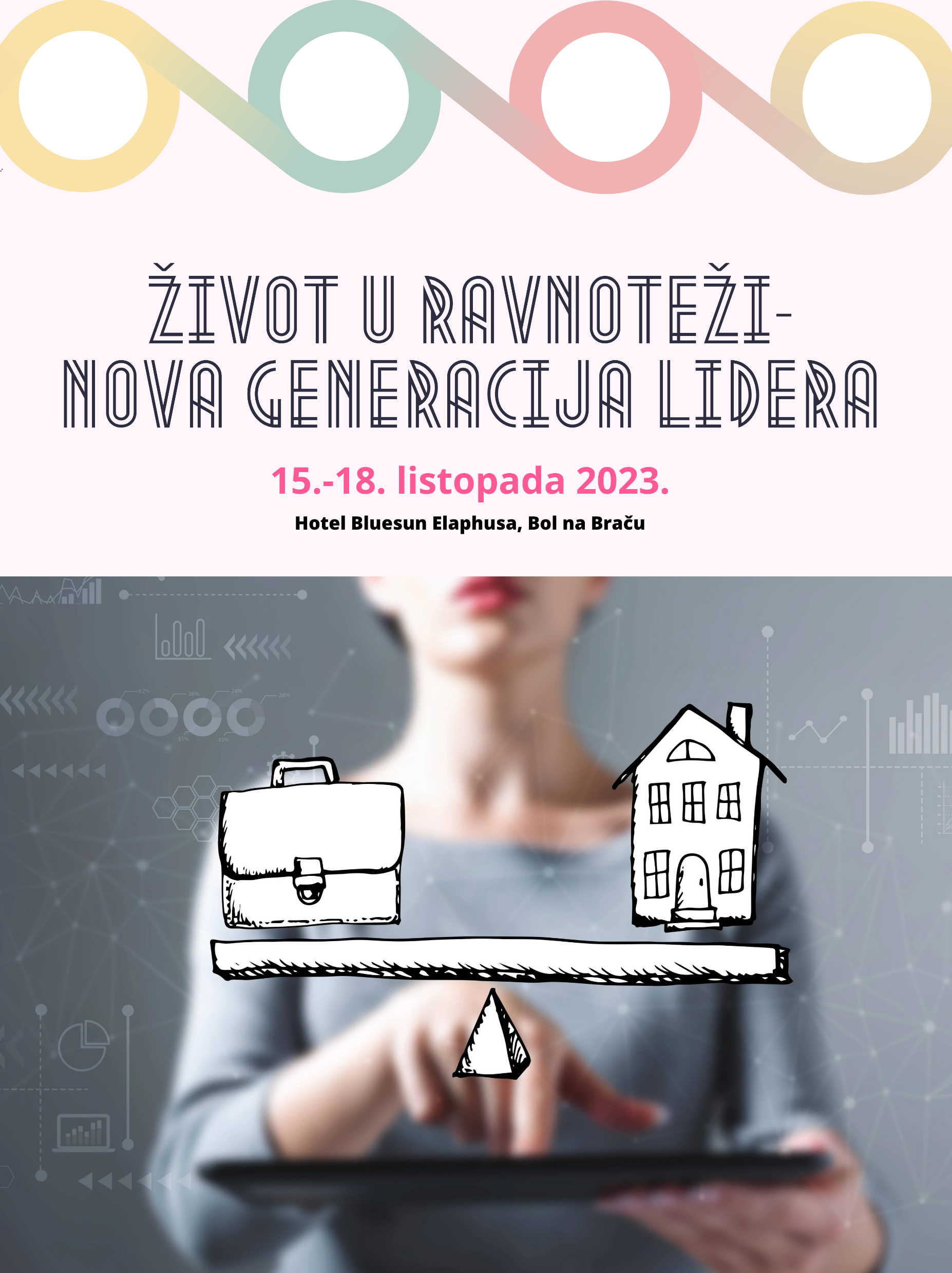 Poboljšanje vizualnog identiteta promotivnih materijala
Organizacija 7 regionalnih skupova za predstavljanje projekta Ministarstva znanosti i obrazovanja Osnovna škola kao cjelodnevna škola - Uravnotežen, pravedan, učinkovit i održiv sustav odgoja i obrazovanja
Sjednice
8. sjednica Predsjedništva i Nadzornog odbora HUROŠ-a održana 16. veljače 2023. godine s početkom u 17:00 sati u Splitu
9. sjednica Predsjedništva i Nadzornog odbora HUROŠ-a održana 6. ožujka 2023. godine s početkom u 19:00 sati u Vodicama
10. sjednica Predsjedništva i Nadzornog odbora održana 30. ožujka 2023. godine u 15:00 sati, online
11. sjednica Predsjedništva i Nadzornog odbora održana 15. lipnja 2023. godine u 16:00 sati u  Rapcu
12. sjednica Predsjedništva i Nadzornog odbora održana 14. rujna 2023. godine u 09:00 sati, online
Radne skupine i Povjerenstva
Aktivno sudjelovanje na svim sastancima: 

Radne skupine za izradu Prijedloga nacrta Zakona o odgoju i obrazovanju u osnovnoj i srednjoj školi 
Povjerenstva za izradu Pravilnika o nagrađivanju odgojno-obrazovnih radnika u predškolskim ustanovama, osnovnim i srednjim školama te učeničkim domovima 
Radne skupine za izradu Nacrta Pravilnika o elementima i kriterijima za izbor kandidata za upis u 1. razred srednje škole 
Radne skupine za izradu prijedloga Protokola o postupanju u slučaju nasilja među djecom i mladima 
Radne skupine za izradu nacrta Zakona o nagradi „Ivan Filipović” 
Radne skupine Solidarna Hrvatska 
Upravnog vijeća Nacionalnog centra za vanjsko vrednovanje
Upravnog vijeća Agencije za odgoj i obrazovanje  
Odbora „Nagrade Ivan Filipović”
Sastanci i suradnje
Suradnja s Ministarstvom znanosti i obrazovanja- sastanci s ministrom Radovanom Fuchsom
Suradnja s CARNET-om 
Suradnja s Nacionalnim centrom za vanjsko vrednovanje
Suradnja s Agencijom za odgoj i obrazovanje  
Suradnja s UHSR-om i UTIRUŠ-em
Suradnja s Hrvatskom udrugom školskih knjižničara
Suradnja s Učiteljskim fakultetom u Zagrebu
Suradnja s izdavačkim kućama- Školska knjiga, Profil Klett, Alfa
Suradnja s medijima: Novu TV, RTL, HRT, Školske novine, Nacional, N1 Info, tportal.hr, Novi list, Index.hr…
Facebook
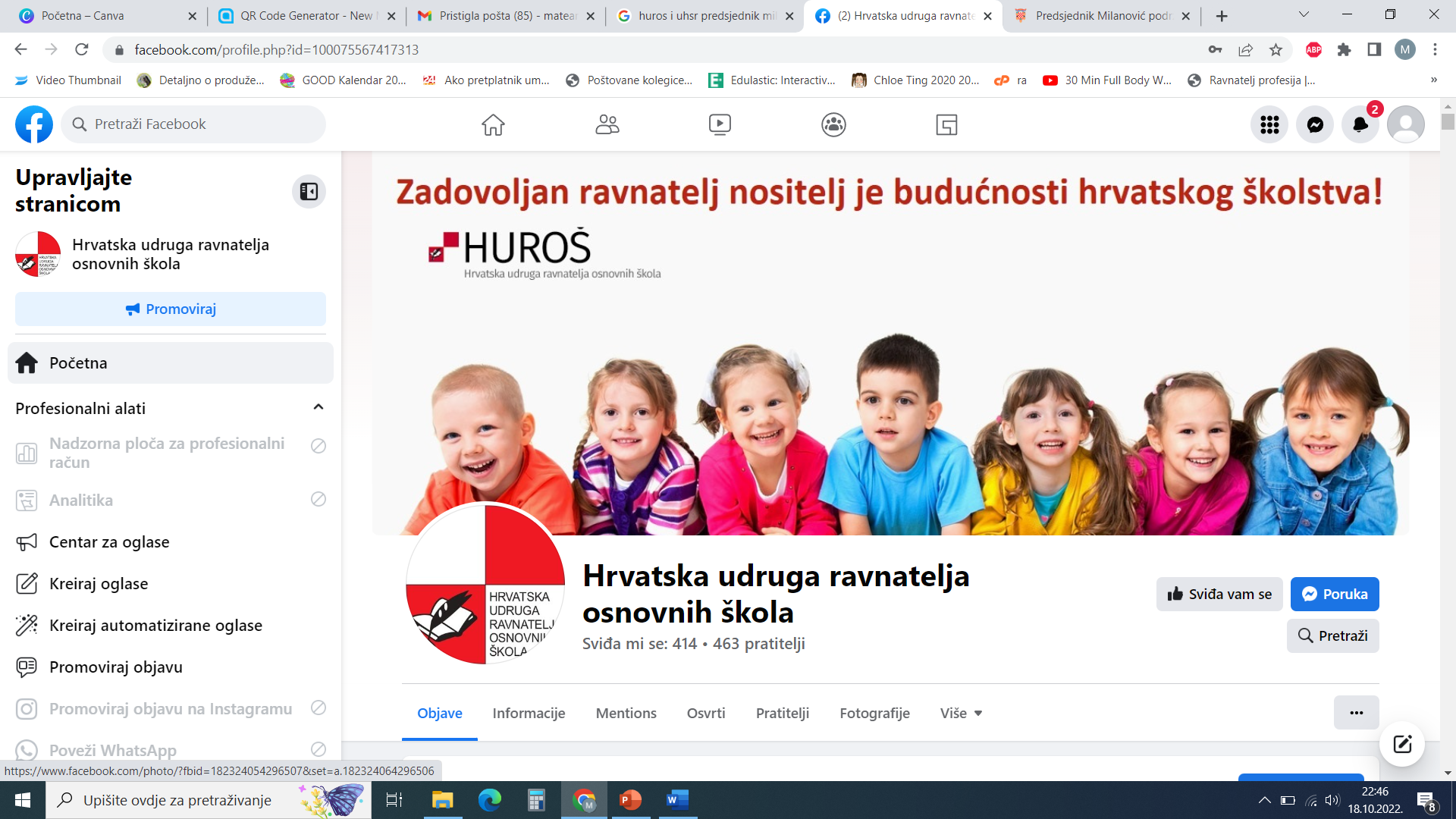 1063 pratitelja 
90 objava
Potvrde
Izdavanje potvrda o stručnom usavršavanju pomoću aplikacije za organizaciju edukacije EMA
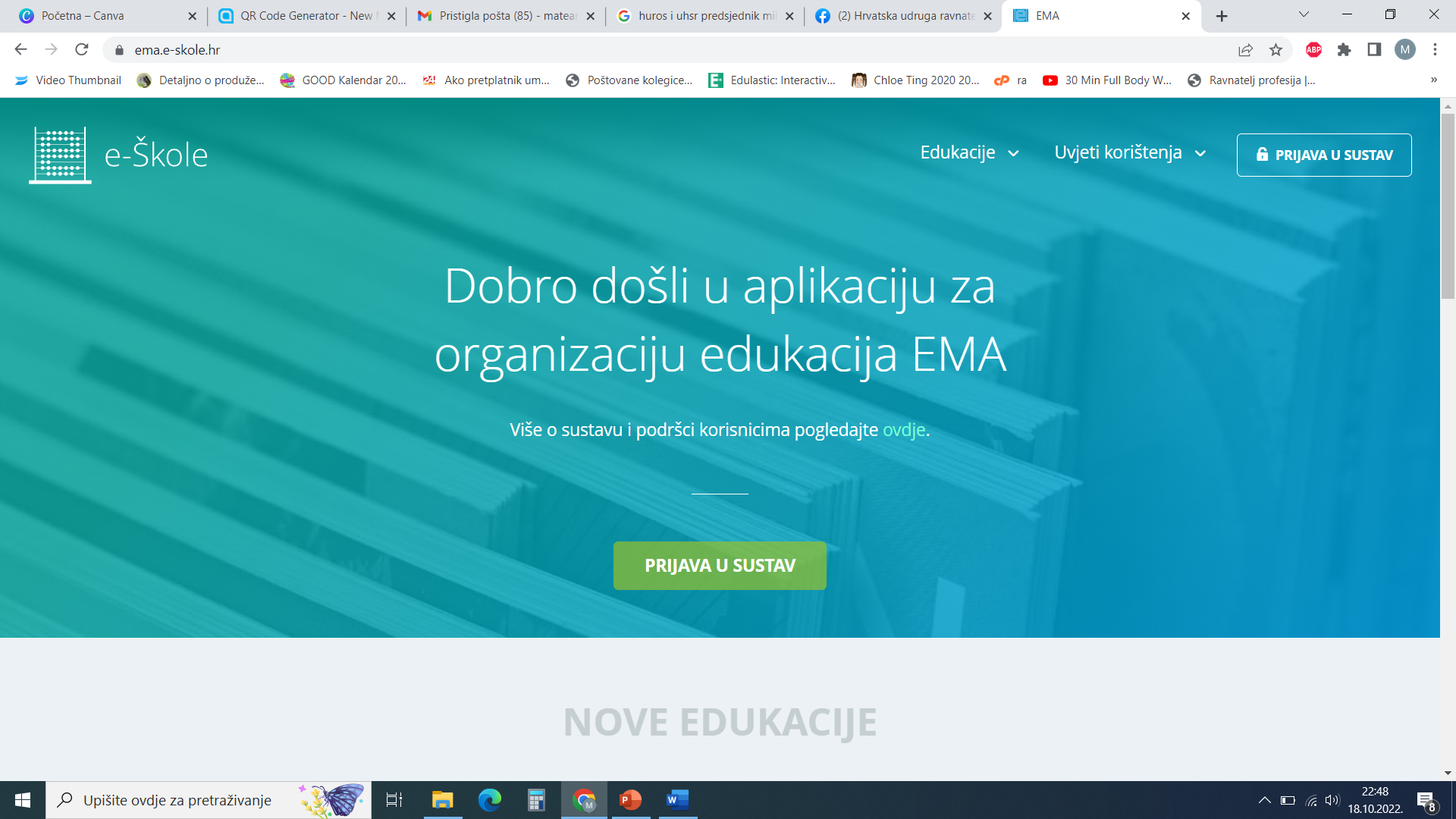 Pravni savjeti
Kontinuirano pružanje pravne pomoći svim članovima HUROŠ-a uz odvjetnički ured Mihočević & Bajs
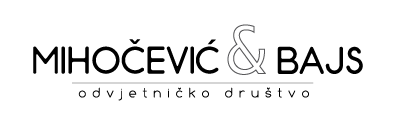 Program rada za 2024.
Antonija Mirosavljević, prof.
Financijsko izvješće za 2022. godinu
Financijski plan za 2024.
Renata Gudelj
Hvala na pažnji!
E-mail: antonija.mirosavljevic@huros.hr, antonija.mirosavljevic@skole.hr 
Broj mobitela: 091/606 33 12
Tajništvo HUROŠ-a: tajnistvo@huros.hr
WEB: http://huros.skole.hr/
Facebook: https://www.facebook.com/profile.php?id=100075567417313